Растворимость в воде пищевых веществ
Проект  подготовил: 
ученик 3А класса МБОУ СОШ №2 Панов ЕгорРуководитель проекта: Мукосий Мария Васильевна
ЦЕЛЬ ИССЛЕДОВАНИЯ
Понять растворимость часто  используемых в бытовых 
условиях пищевых веществ 
(соли, сахара, соды, чая) в воде
АЛГОРИТМ ПРОВЕДЕНИЯ ЭКСПЕРИМЕНТА
Выбор необходимых для исследования веществ;
 Подготовка технической базы для проведения эксперимента;
 Сбор предварительной эмпирической информации по теме исследования;
 Непосредственное проведение эксперимента;
 Наблюдение над экспериментом;
 Подведение итогов и выявление общих закономерностей в растворимости разных веществ в воде;
 Подготовка презентации о проведении эксперимента.
АКТУАЛЬНОСТЬ
Результаты исследования могут применяться в повседневной бытовой практике
ГИПОТЕЗА
Степень растворимости веществ различна: некоторые из них могут   полностью раствориться в воде, не изменив ее цвет, а некоторые не обладают такой способностью.
НАУЧНО-ИССЛЕДОВАТЕЛЬСКИЕ ПРИНЦИПЫ РАБОТЫ
Использование одинаковых «вводных» для всех опытов: температура и объем воды одинаковы для всех веществ;
Соотнесение теоретической и эмпирической базы; 
Честность и прозрачность эксперимента
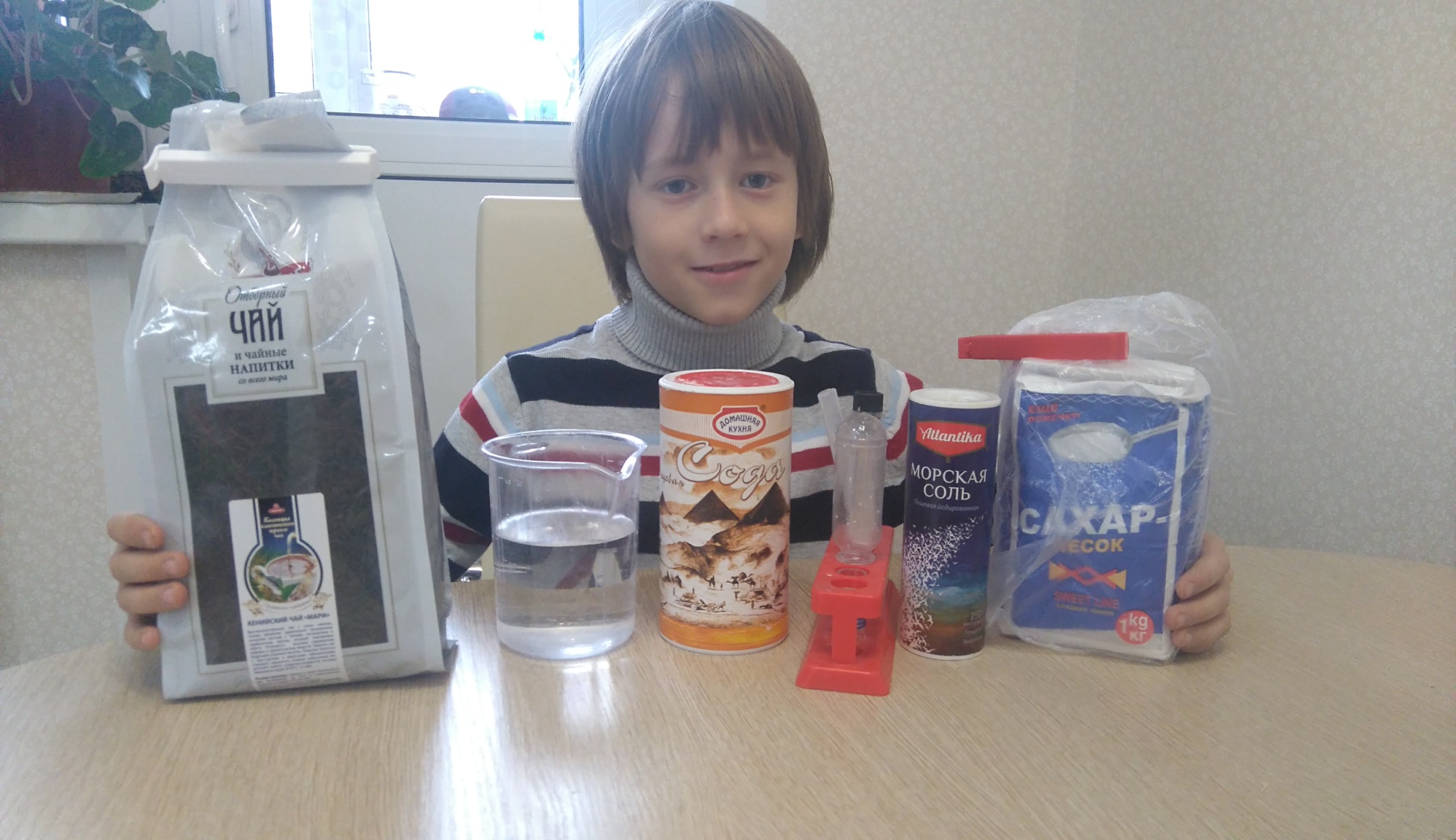 НЕМНОГО ТЕОРИИ
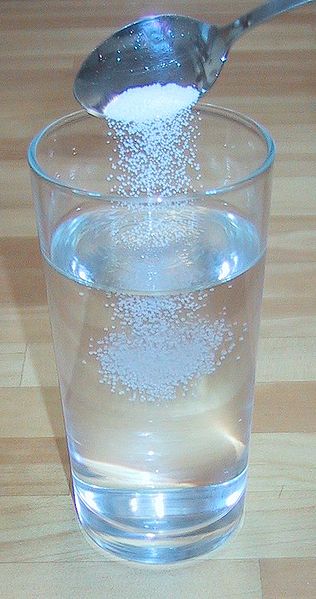 Растворяемое вещество
-вещество, которое растворяется в растворителе
ВОДА
-жидкое вещество, в котором растворяются другие вещества
ЕЩЕ НЕМНОГО ТЕОРИИ
ОПЫТ №1: РАСТВОРИМОСТЬ СОЛИ
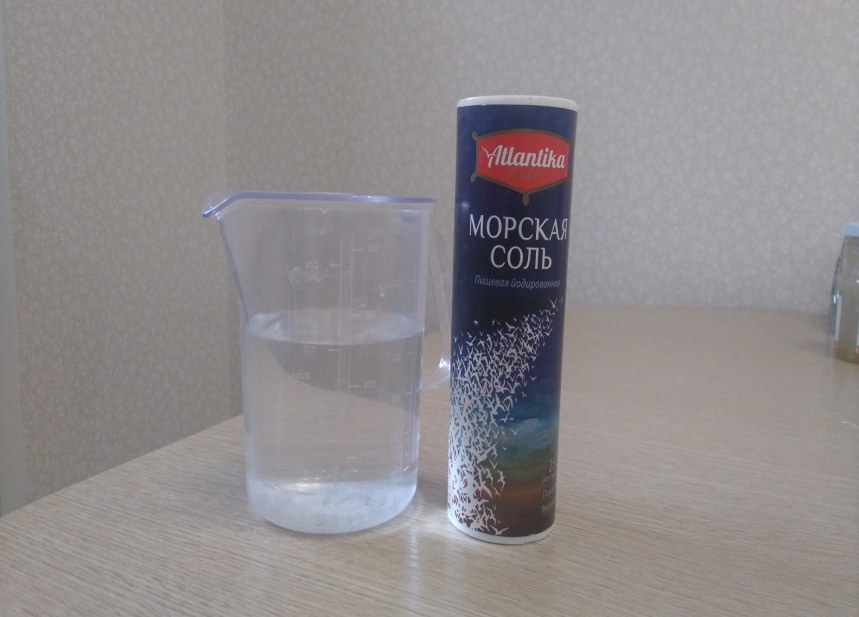 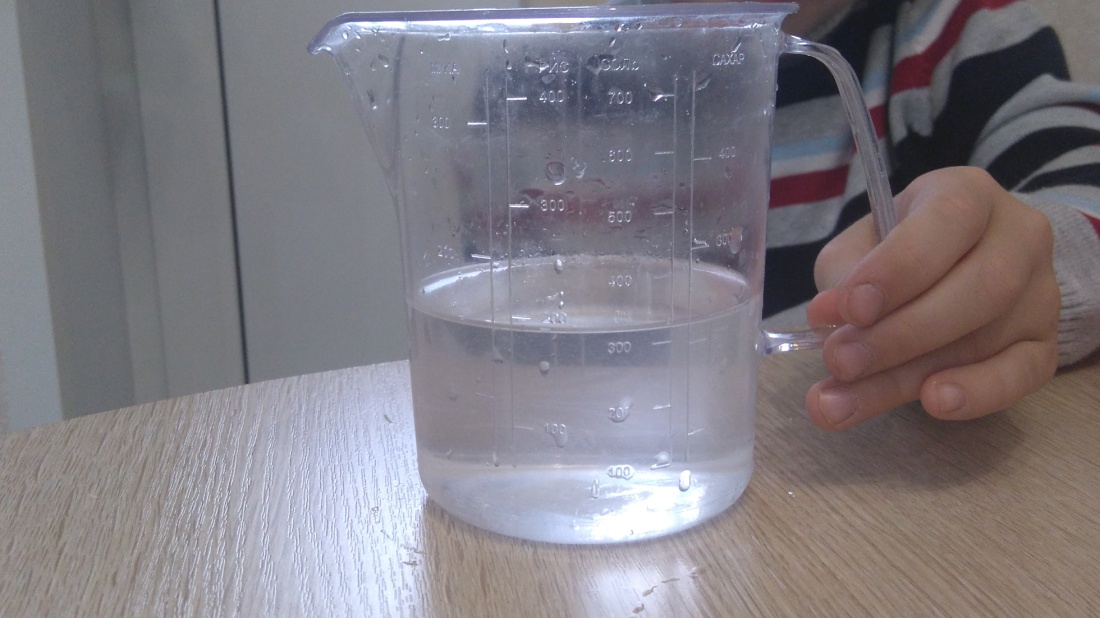 Вывод:   растворяется хорошо окраски не наблюдается  частички вещества почти не оседают на дне придает воде соленый привкус
ОПЫТ №2: РАСТВОРИМОСТЬ СОДЫ
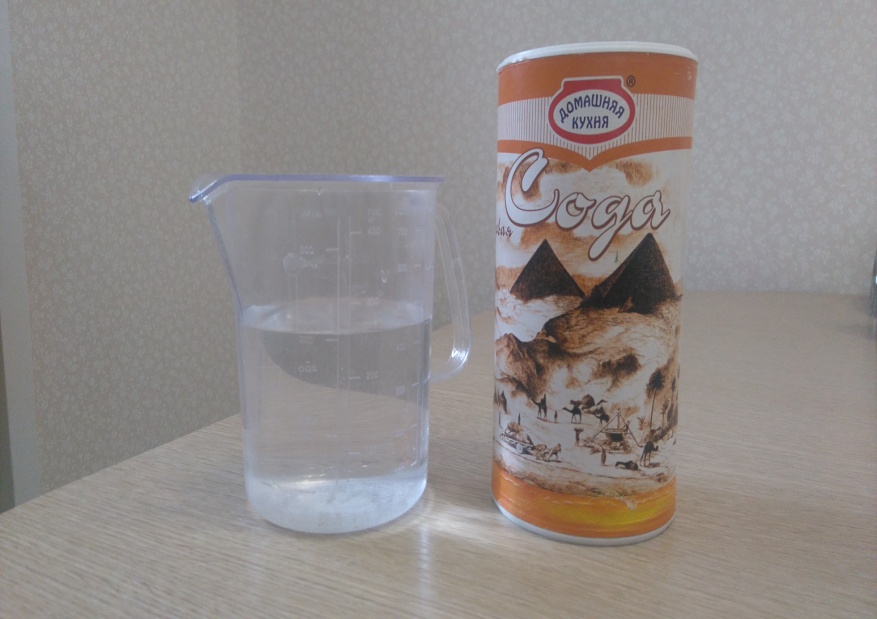 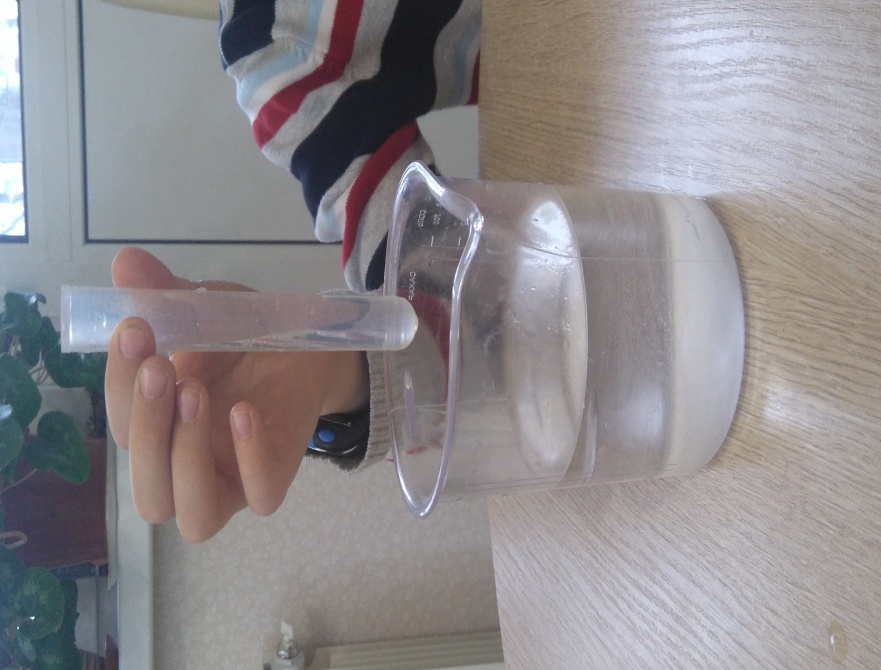 Вывод: растворяется средне, делает воду немного мутноватой, большое количество соды оседает на дне, смягчает воду.
ОПЫТ №3: РАСТВОРИМОСТЬ САХАРА
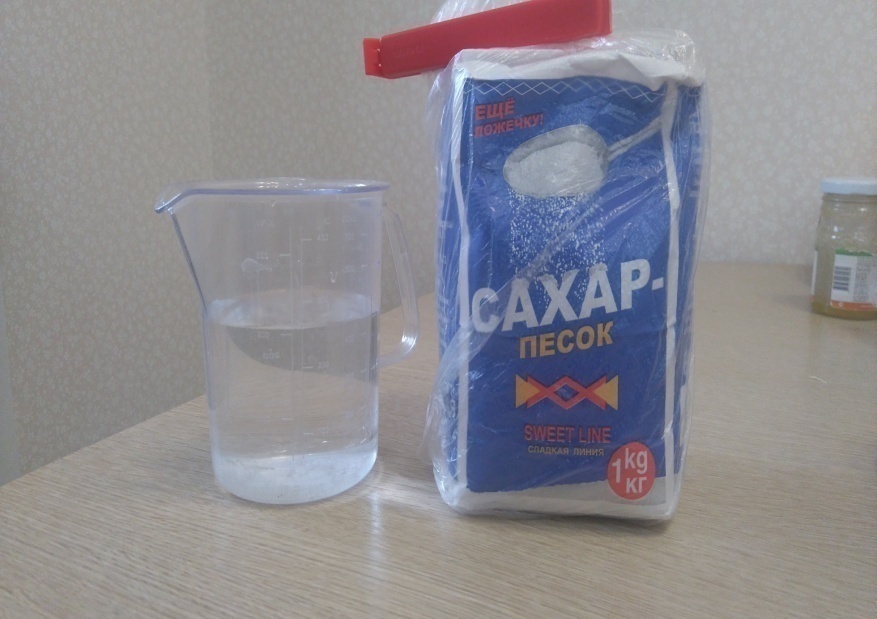 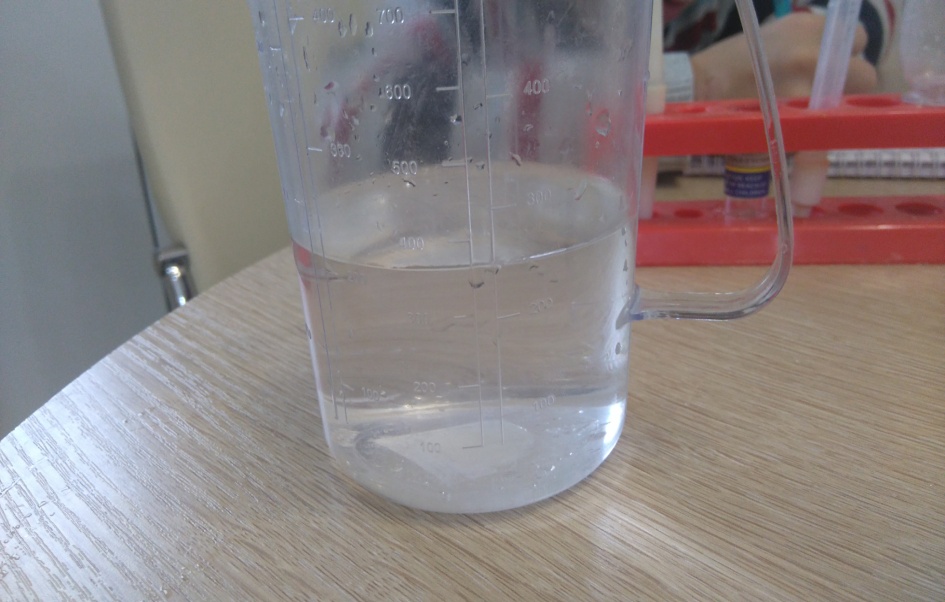 Вывод: растворяется хорошо, окраски не наблюдается,  частички вещества почти не оседают на дне, придает воде сладкий привкус.
ОПЫТ №4: РАСТВОРИМОСТЬ ЧАЯ
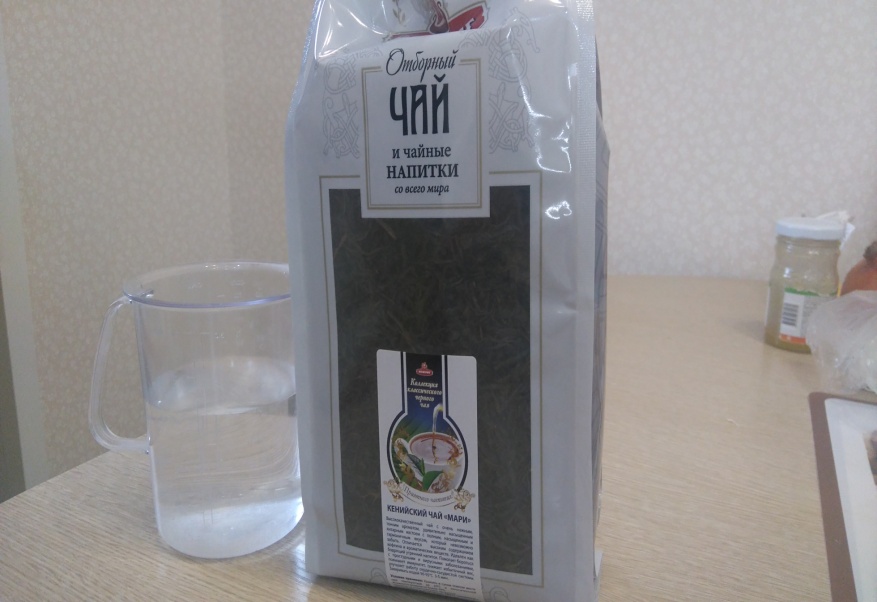 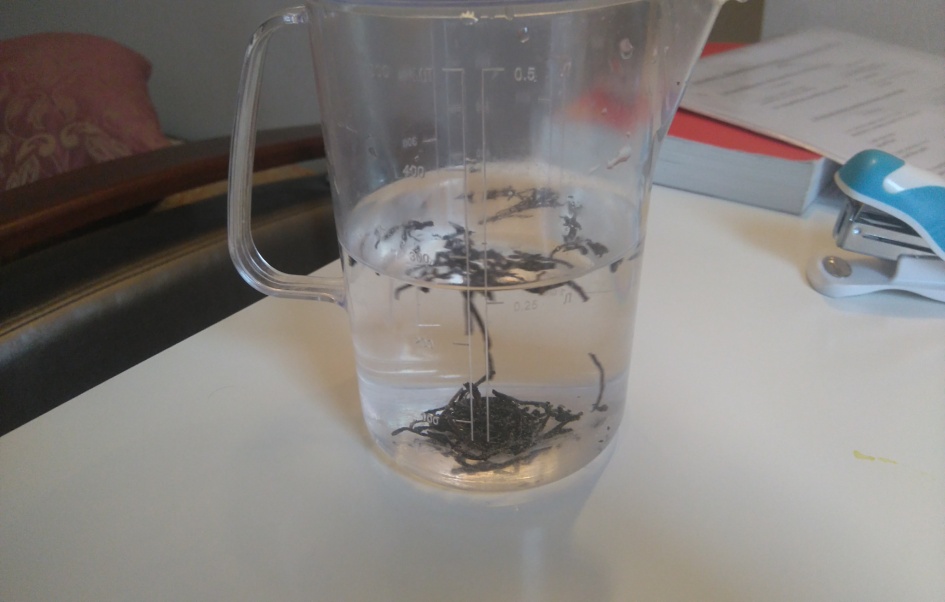 Вывод: 
Не растворяется  окраска начинает проявляться не сразу частички вещества (чаинки) оседают на дне частично вода приобретает привкус
ОПЫТ №4: РАСТВОРИМОСТЬ ЧАЯ (ПРОДОЛЖЕНИЕ)
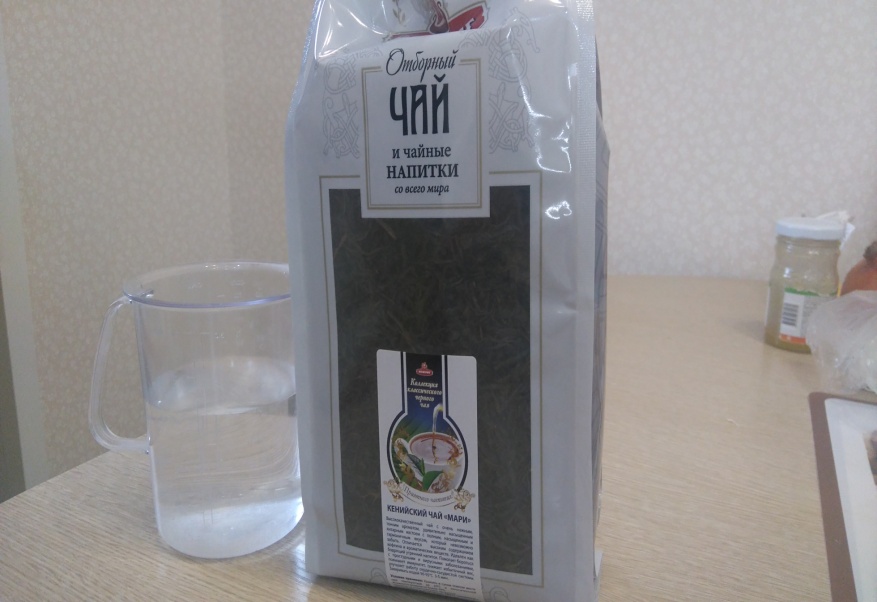 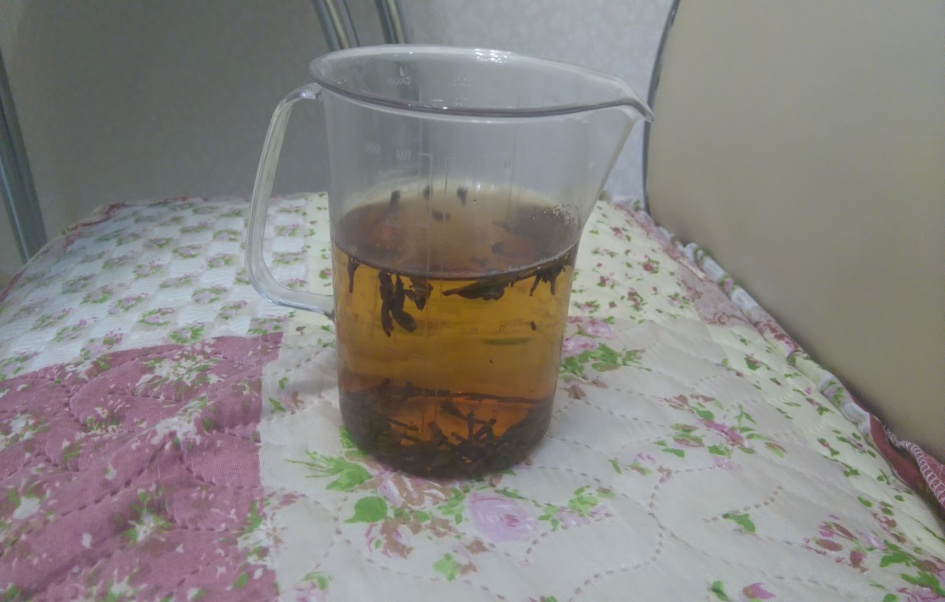 Дополнение к выводу: Впрочем, изменение цвета и вкуса произошли спустя некоторое время, форма вещества также поменялась. 
    При увеличении температуры воды  (100 градусов по Цельсию) вещество почти моментально меняет свою форму, изменяя вкус и цвет воды.
ВЫВОДЫ ИССЛЕДОВАНИЯ
По результатам исследованиям выявлено следующее: 
 Вода – отличный растворитель, но некоторые вещества слабо растворяются в ней;
 Скорость растворения веществ в воде зависит как от самого вещества, так и от температуры и объема воды;
 Каждое растворяемое вещество способно изменить вкус воды, но цвет воды изменяет лишь часть веществ.
Полученные выводы свидетельствуют о справедливости общепризнанного химической наукой постулата: «Вода – универсальный растворитель».
БЛАГОДАРЮ ЗА ВНИМАНИЕ! 
ОСОБУЮ БЛАГОДАРНОСТЬ ВЫРАЖАЮ СВОЕМУ РУКОВОДИТЕЛЮ МУКОСИЙ МАРИИ ВАСИЛЬЕВНЕ!